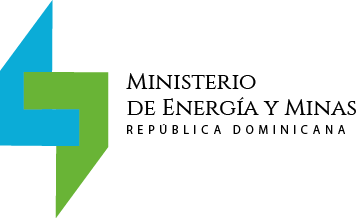 PROPUESTA PARA REFLEXIÓN
Ideas para un Nuevo Esquema Organizativo del Subsector Eléctrico Dominicano

Comité Responsable:

Julio Santana
Oscar de la Maza
Yris González
Tomás Varona

Noviembre 2015
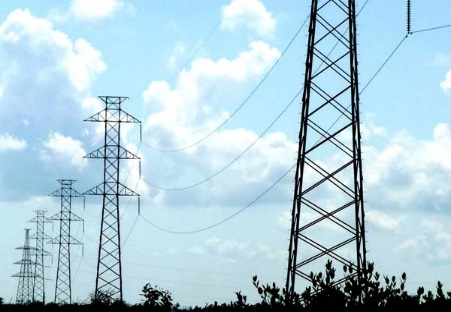 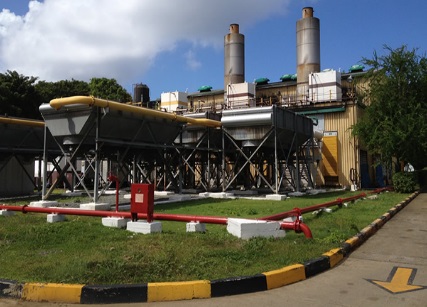 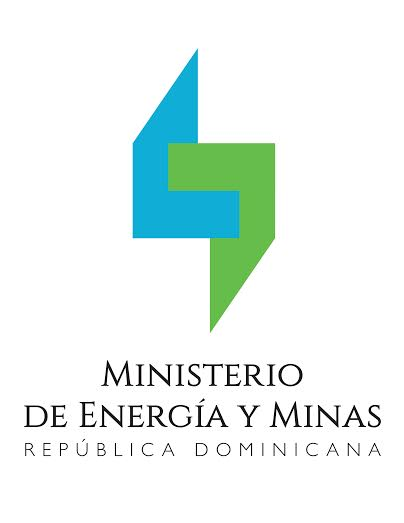 Reforma para el Reordenamiento y Reorganización del Sector Energético y Minero de la República Dominicana
Contenido:

Instituciones, Instrumentos Jurídicos, Sectores y Objetivos de las Reformas

II. Actores Institucionales y necesidad de la Reforma

III. Acciones, Impactos y/o Resultados de la Reforma Institucional
I. Instituciones, Instrumentos Jurídicos, Sectores y Objetivos de las Reformas
INSTITUCIONES
INSTRUMENTOS JURÍDICOS
SECTORES
Anteproyecto de Ley que enmienda la Ley No. 100-13 que crea el Ministerio de Energía y Minas
Anteproyecto de Ley que reorganiza el Ministerio de Industria, Comercio y Mipymes
Anteproyecto de Ley que modifica la Ley Minera No. 146-71
Anteproyecto de Ley de Reordenamiento de las Empresas Eléctricas Estatales
II. Actores Institucionales y Necesidad de la Reforma 
2.1. Ministerio de Energía y Minas
2.1. Ministerio de Energía y Minas
2.2.  Comisión Nacional de Energía
2.3. Corporación de Empresas Eléctricas Estatales (CDEEE)
2.4. Empresas Eléctricas Estatales
2.5 Dirección General de Minería
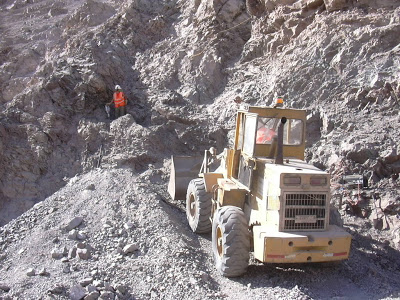 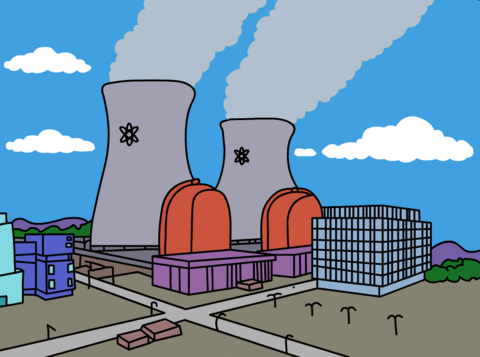 RESUMEN
Fortalecimiento y ampliación de los ámbitos de la Rectoría MEM.
Reivindicación de la función
Tutelar de los ministerios,
según mandato constitucional
y de la Ley de Adm. Pública.
Actualización de la legislación minera para mejorar la fiscalización y el control y garantizar el uso racional, responsable y sostenible de los recursos minerales.
Gestión central de los
Hidrocarburos en toda la cadena de valor, haciendo énfasis en la exploración e investigación de los recursos hidrocarburíferos.
Estructura Organizativa 
Sustantiva del MEMH inapropiada.
mmmmmm
Necesidad de la Reforma del Marco Institucional
Control, supervisión
y orientación estratégica
Aprovechamiento integral de los recursos naturales no renovables bajo criterios de sostenibilidad.
Ejercicio idóneo del rol de
Accionista del Estado desde la perspectiva de sus funciones reguladoras y fiscalizadoras.
Entidades y Funciones
duplicadas o excesivas, 
solapamientos.
S
 E
C
T
O
R

M
INERO
S
 E
C
T
O
R 

E N
E
R
G
É
T
I
C
O
Necesidad de órgano rector central de la minería nacional con potestades reglamentarias y 
sancionadoras.
Gestión eficiente de dos
sectores decisivos para el
desarrollo nacional.
Necesidad de asignar los recursos estrictamente a los requerimientos de alta prioridad desde el punto de vista de la ejecución de las políticas, logro de metas y objetivos.
Fortalecimiento del marco
Regulatorio minero-energético, del control y la
Fiscalización.
Necesidad perentoria de reorganización del MIC.
Recuperación, desarrollo y modernización de las EEE bajo una rectoría eficiente, técnica y administrativamente
Competente.
Eficacia en la articulación del diseño y ejecución de las políticas públicas.
Marco institucional favorable para
cumplimiento de metas
END y del Plan de Gobierno.
III. Acciones, Impactos y/o Resultados de la Reforma Institucional
III. Acciones, Impactos y/o Resultados de la Reforma Institucional
III. Acciones, Impactos y/o Resultados de la Reforma Institucional
III. Acciones, Impactos y/o Resultados de la Reforma Institucional
III. Acciones, Impactos y/o Resultados de la Reforma Institucional
IV. Escenario post reforma: Actores Involucrados
Organismos estatales: rectoría, políticas, regulaciones, estrategias, fiscalización, autorizaciones
Superintendencia de
Electricidad SIE con mismas funciones Ley No. 125-01
MEM
Generación                                Transmisión                       Distribución + Comercialización
Contratistas privados
Consejo Directivo (7)
Consejo de Administración
Estado
Empresa Pública de Generación
Hidroeléctrica Dominicana
Consejo Directivo (7 )
Empresa Distribuidora del Este
Empresa Distribuidora del Norte
Empresa Distribuidora del Sur
Asambleas de accionistas de cada una
Estado
Empresa
de Transmisión de Electricidad Dominicana ETED
Estado
Empresas de Propiedad Mixta de Generación
Estado + Inversionistas privados
Representación mixta
Organismo Coordinador
del Despacho del SENI
Asociación sin fines de lucro
Clientes
Regulados
No regulados
Empresas privadas
de Generación
Escenario post reforma: MEMH
La DGM se disuelve e integra al VM de
Minas del MEMH, o bien se convierte en una desconcentrada
del MEM; la CNE se disuelve y
se integra a los VM de Energía e Hidrocarburos,
según corresponda; la CDEEE se disuelve y sus
Activos pasan a las empresas 
Eléctricas o al MEMH, según 
corresponda; todas las 
funciones del MIC en materia 
de energía y Minas, se transfieren al
MEMH; otras instituciones que 
Actúan en el ámbito de la energía
o la minería pasan como
dependencias, órganos
adscritos o tutelados del
MEMH.
MEM
Unidades Estratégicas
Unidades Estratégicas
Unidades de Apoyo
Unidades de Apoyo
Unidades Sustantivas:
Superintendencia de
Electricidad SIE con mismas funciones Ley No. 125-01
VM de ENERGÍA
VM de MINAS
VM de HIDROCARBUROS
Empresa Pública de Generación
Hidroeléctrica Dominicana
Empresa
de Transmisión de Electricidad Dominicana ETED
Empresa Distribuidora del Este
Empresa Distribuidora del Norte
Empresa Distribuidora del Sur